S1a) Diagnostic Groups
S1b) Response Groups
✶
✶
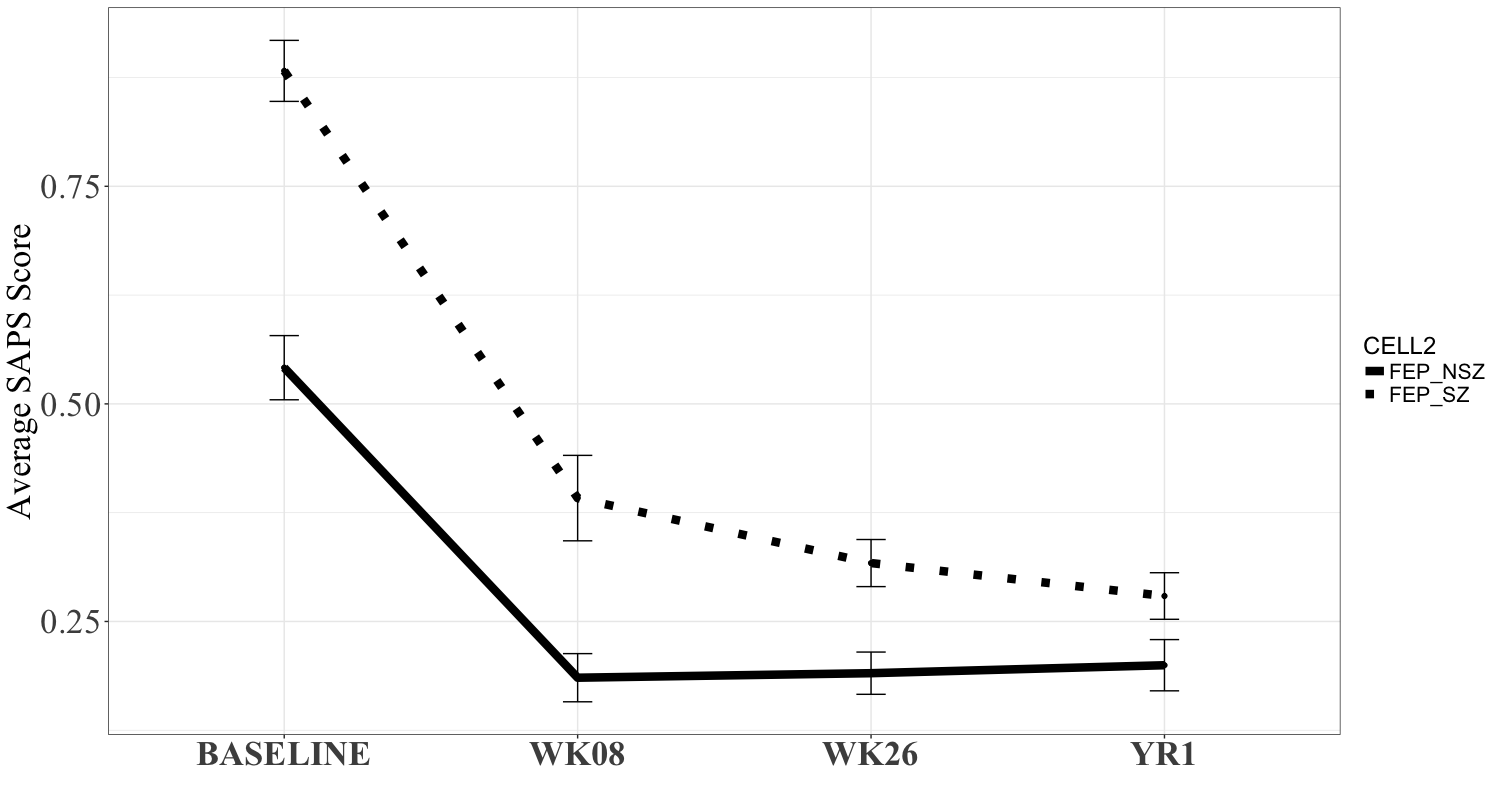 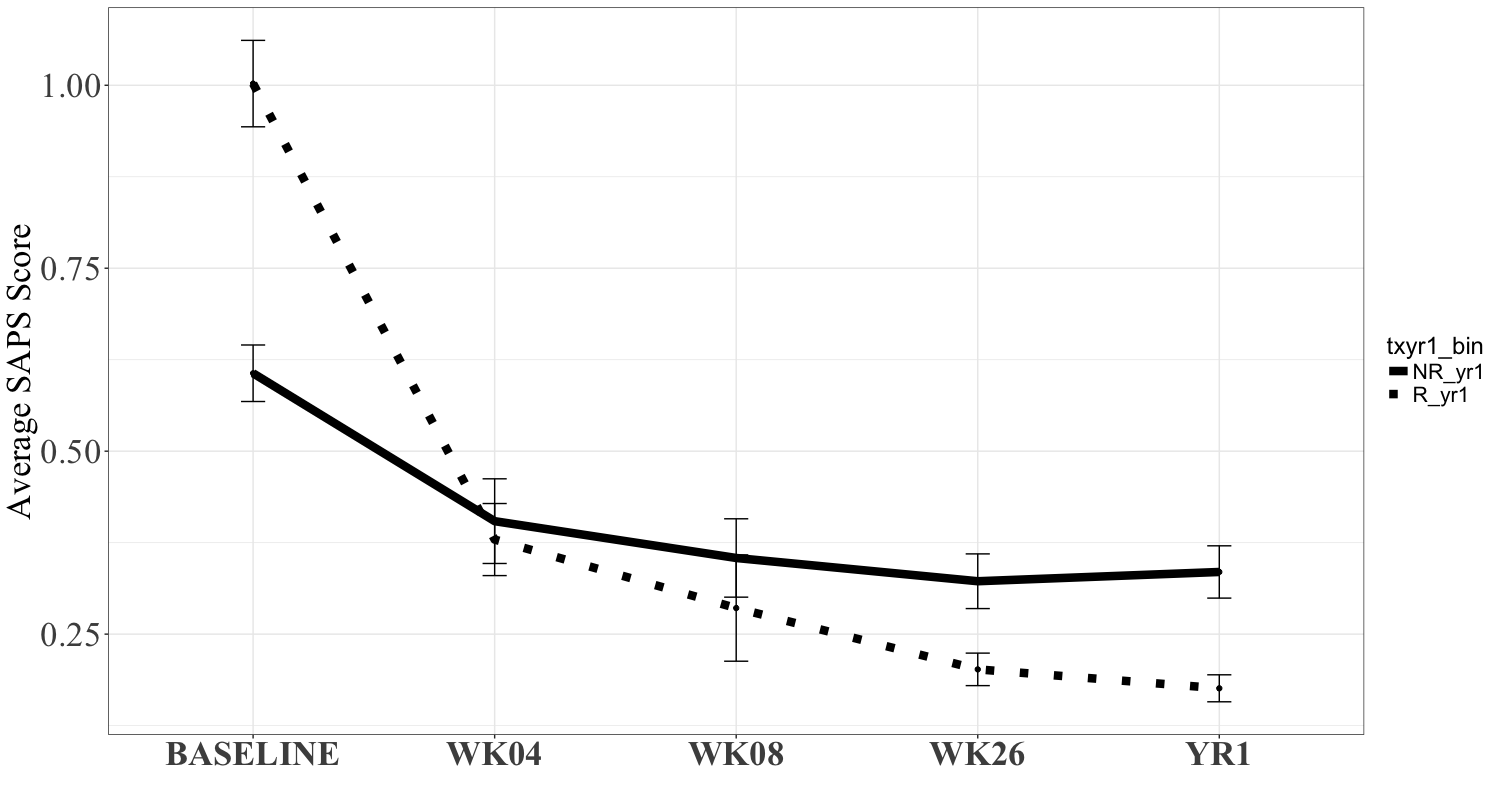 FEP-SZ
RESPONSE
✶
✶
✶
✶
✶
✶
✶
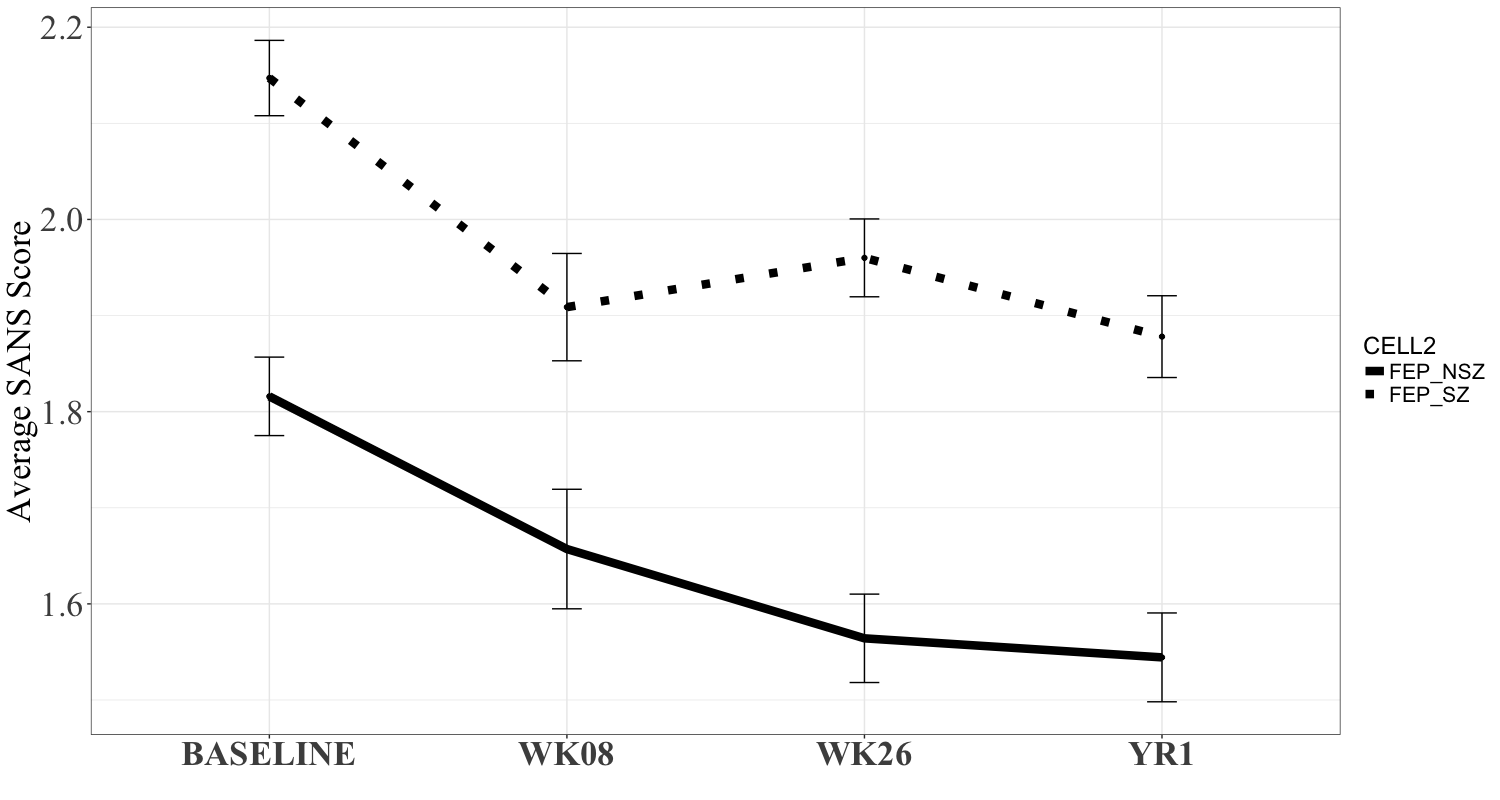 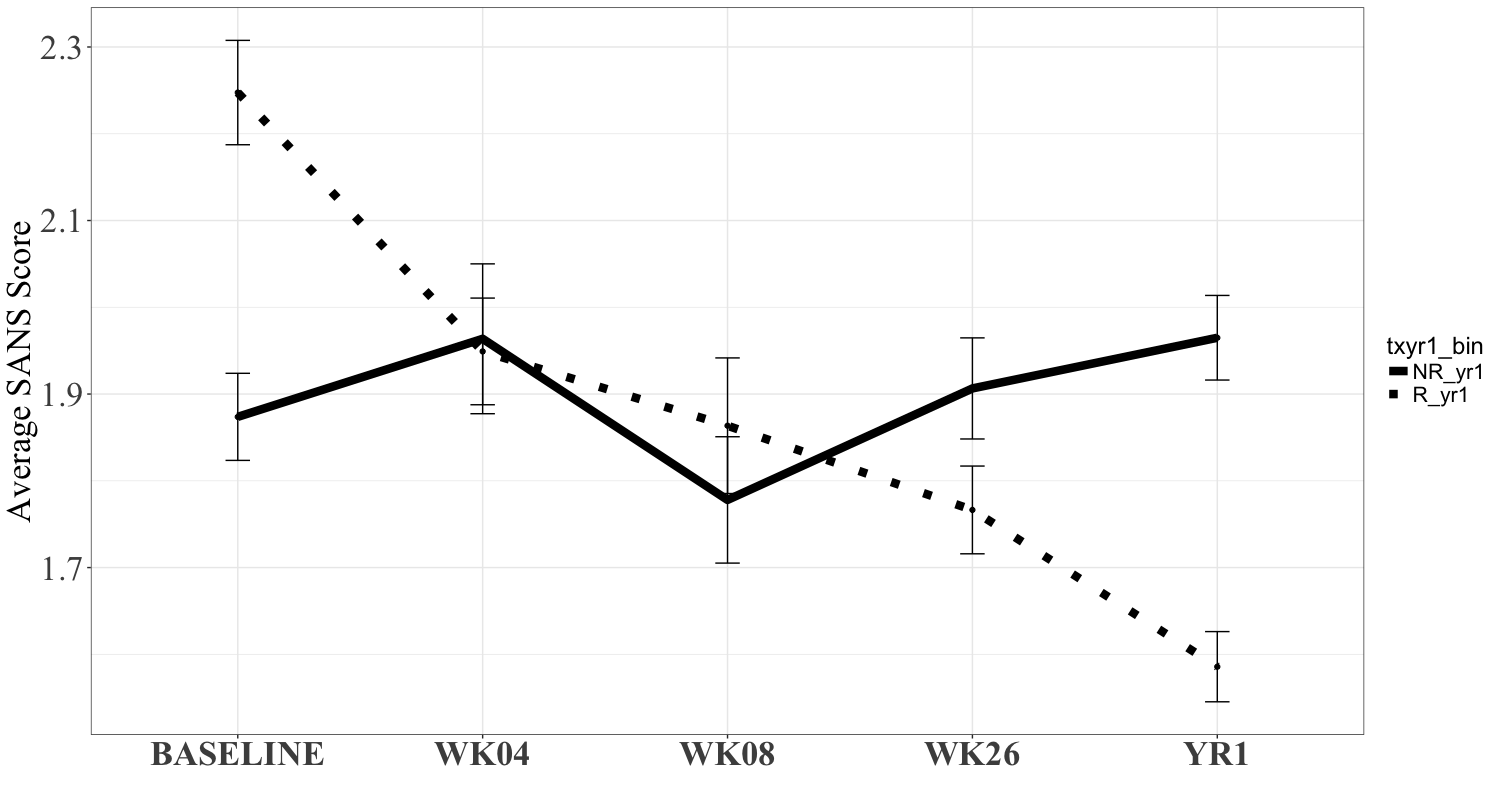 ✶
Symptomology
✶
✶
✶
✶
✶
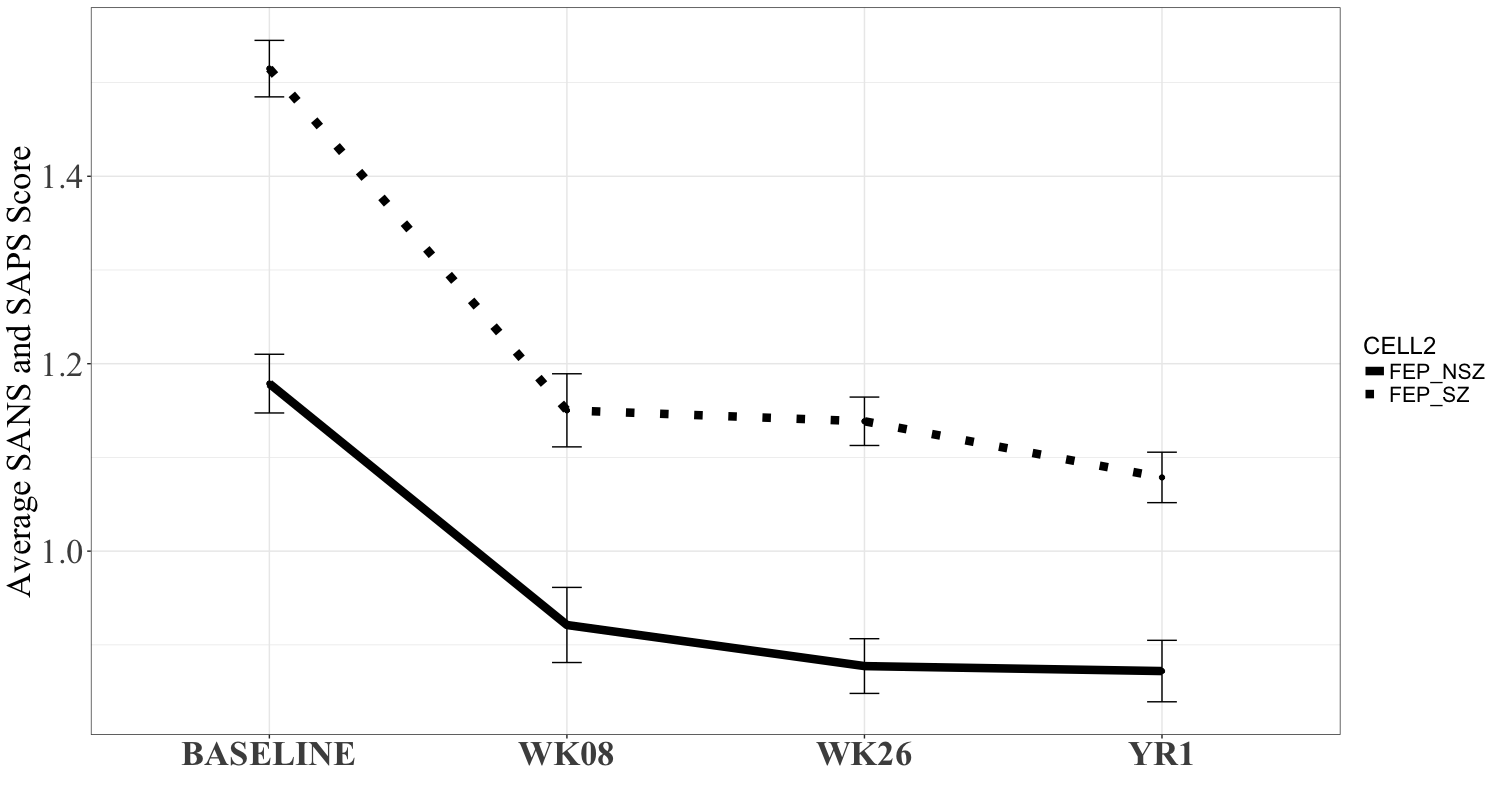 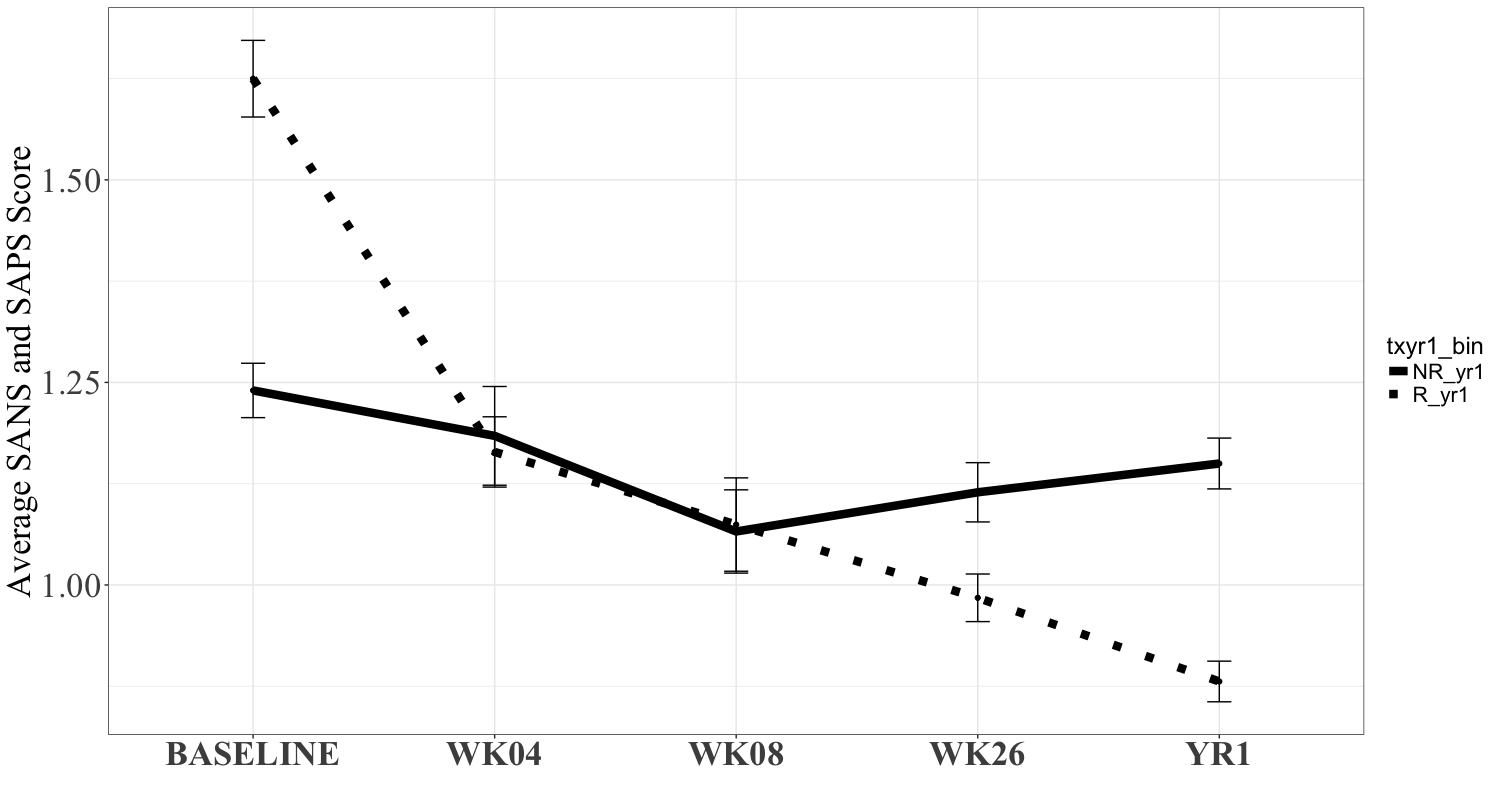 ✶
✶
✶
✶
✶
Supplementary Figure 1: Longitudinal changes in average SAPS, SANS, and average SAPS and SANS score with standard error bars across (a) diagnostic groups (b) response classification at year 1. Note: FEP-SZ: First episode psychosis schizophrenia, FEP-NSZ: First episode psychosis non-schizophrenia, SANS: Scale for the Assessment of Negative Symptoms, SAPS: Scale for the Assessment of Positive Symptoms. Adjusted for age, sex, race, handedness, socioeconomic status, and antipsychotic status. Results were similar when excluding antipsychotic status as a covariate.
✶, p<0.05
✶, p<0.05
FEP-NSZ
NON-RESPONSE
RESPONSE
FEP-SZ
NON-RESPONSE
FEP-NSZ
S2b) Response Groups
S2a) Diagnostic Groups
✶
✶
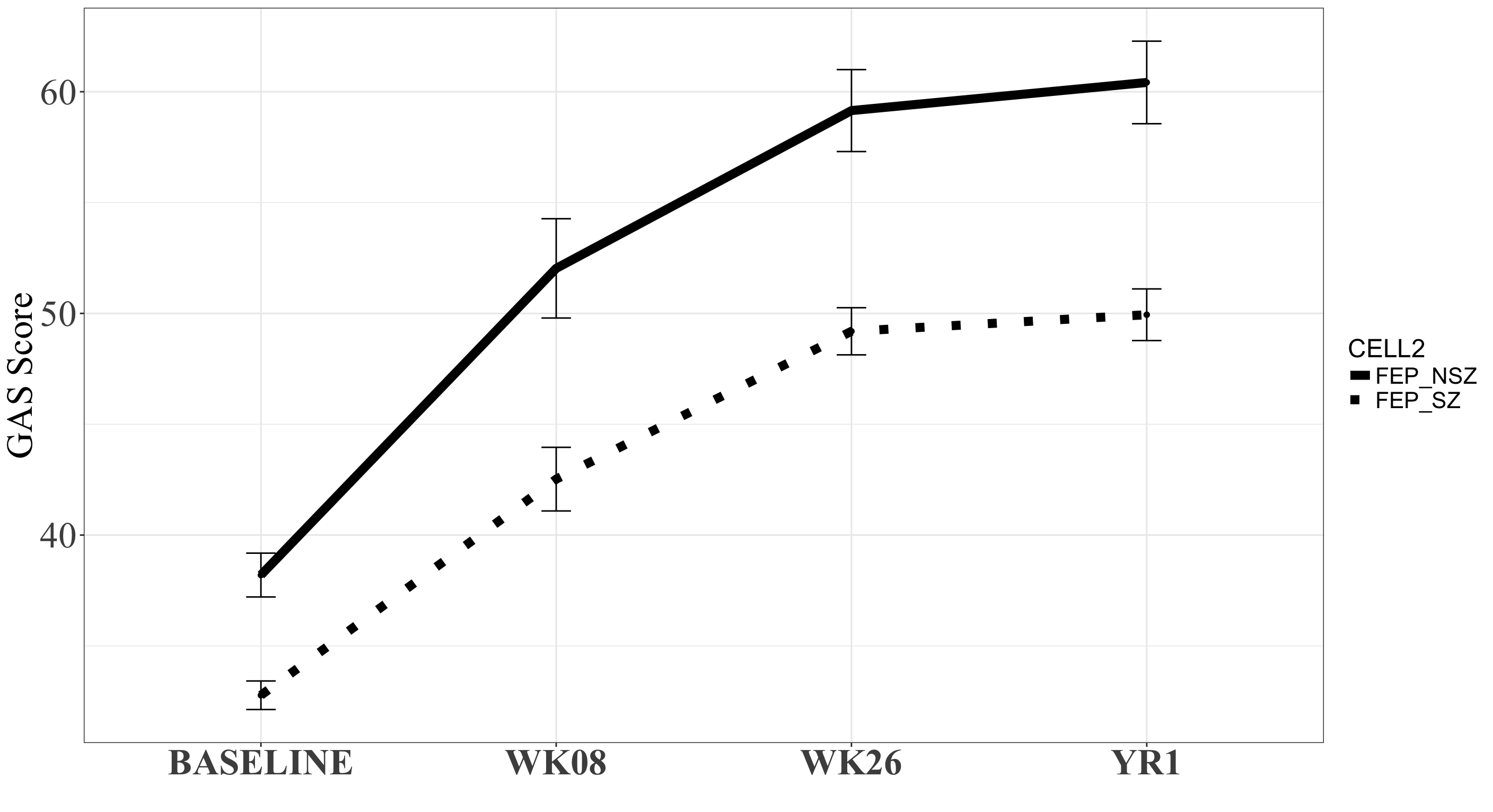 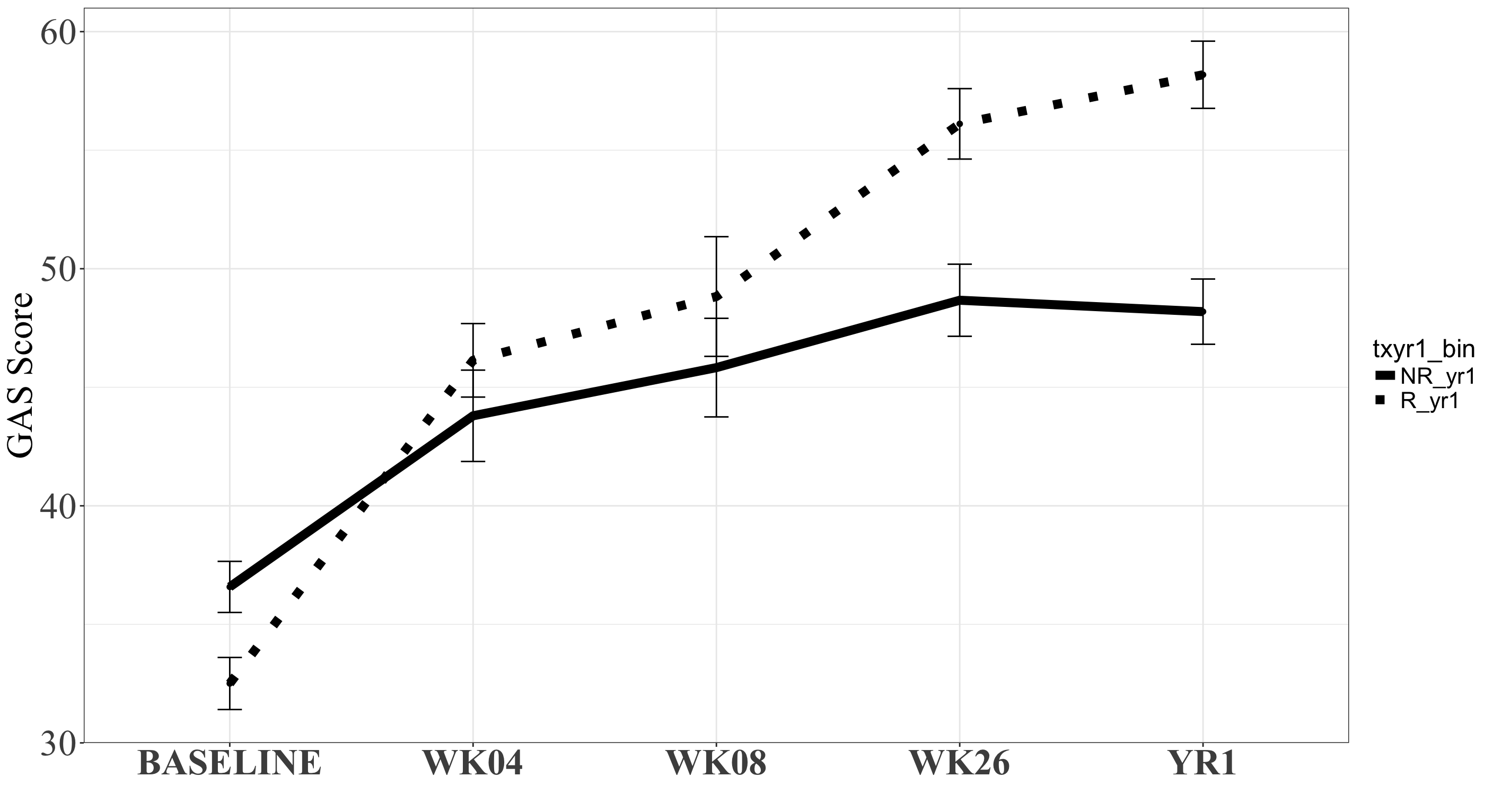 ✶
✶
✶
GAF Score
GAF Score
✶
✶
✶, FEP-SZ vs FEP-NSZ, p<0.05
✶, Non-Response vs Response, p<0.05
Supplementary Figure 2: (a) Longitudinal changes in global assessment functioning in across diagnostic groups with standard error bars. (b) Longitudinal changes in global assessment functioning across response classification at year 1 with standard error bars. FEP-SZ: First episode psychosis schizophrenia, FEP-NSZ: First episode psychosis non-schizophrenia., GAF: Global assessment of functioning. Adjusted for age, sex, race, handedness, socioeconomic status, and antipsychotic status. Results were similar when excluding antipsychotic status as a covariate.
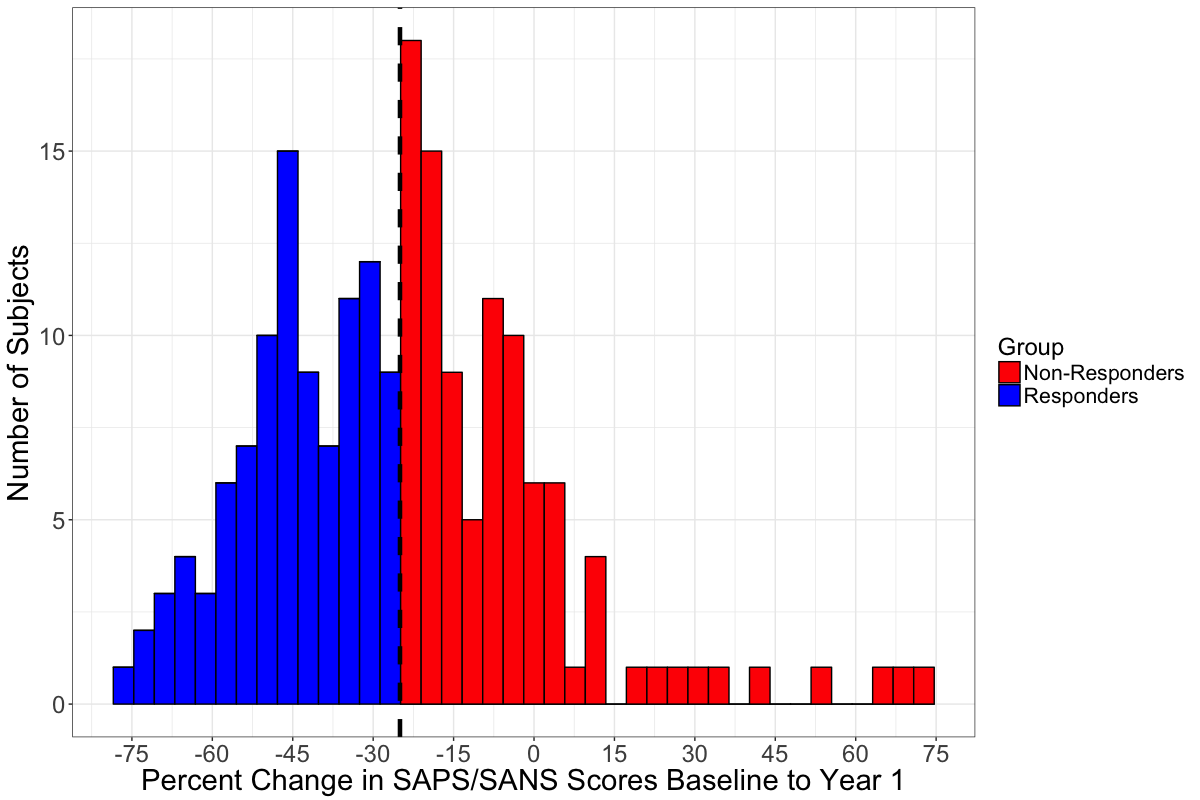 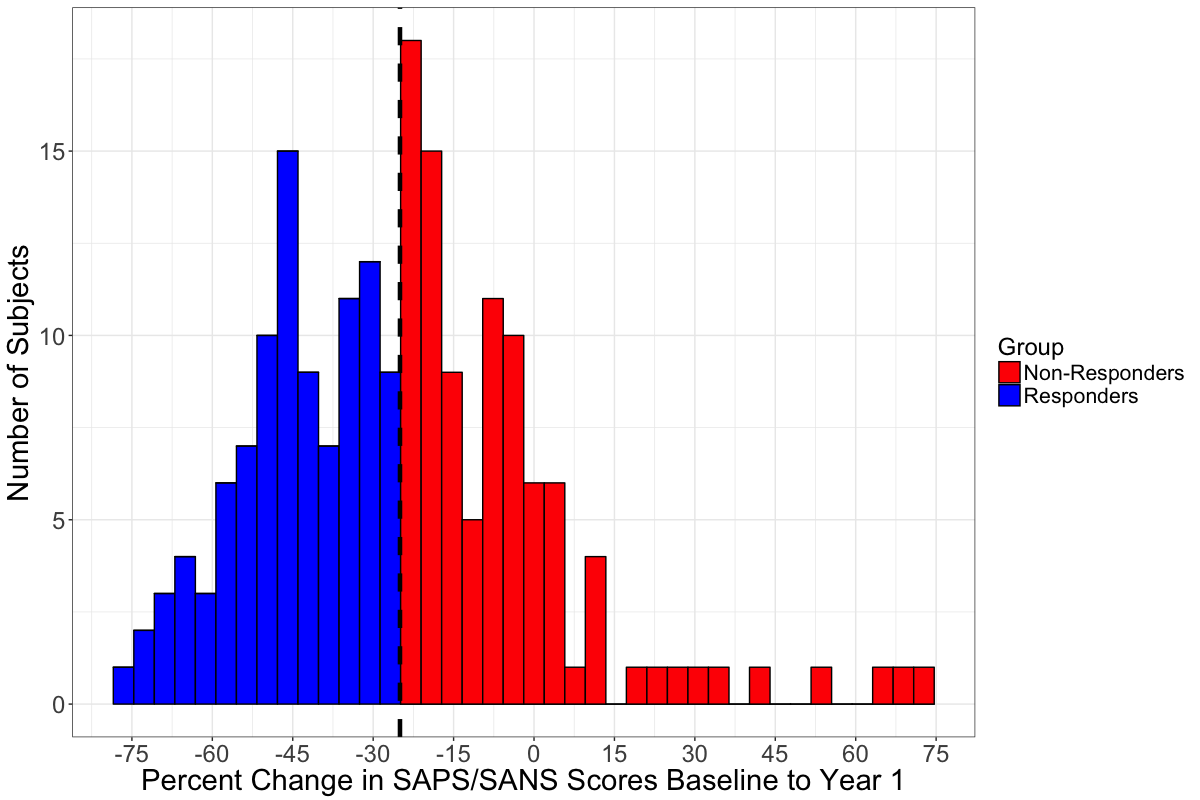 Supplementary Figure 3: Histogram of percent change from baseline to year 1 in SAPS/SANS in responders and non-responders. Dash line indicates the 25% cut-off of distinguishing responders from non-responders.
3a)
3b)
3c)
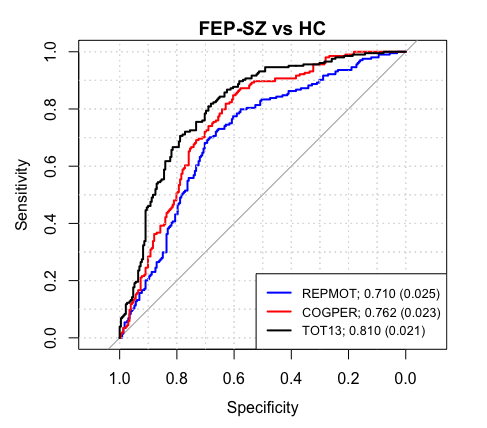 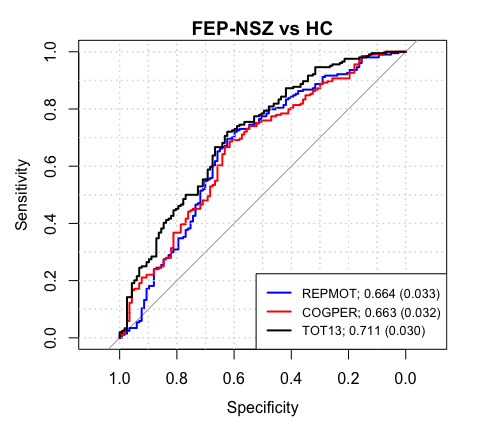 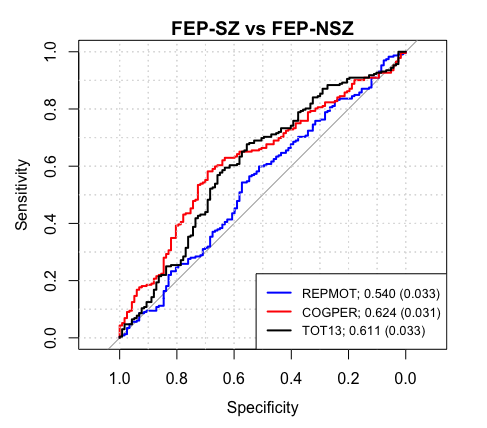 Supplementary Figure 4: Receiver operating curves for baseline NES scores in (a) First Episode Schizophrenia (FEP-SZ) vs Healthy Controls (HC) (b) First Episode Non-Schizophrenia (FEP-NSZ) vs HC and (c) FEP-SZ vs FEP-NSZ. REPMOT: Repetitive motor, COGPER: Cognitive perceptual, TOT13: Average neurological evaluation scale total score. Adjusted for age, sex, race, handedness, and socioeconomic status. Numbers in the legend indicate area under the curve (standard error).
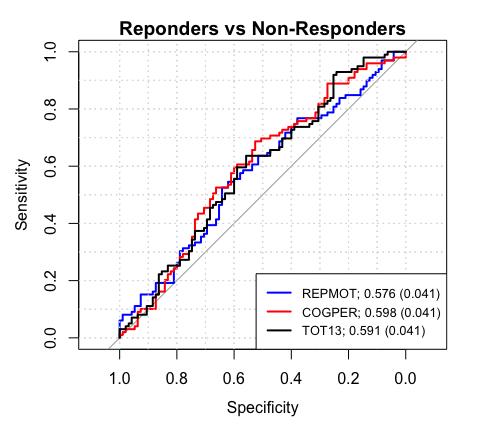 Supplementary Figure 5: Receiver operating curve for NES in Responders vs Non-Responders. REPMOT: Repetitive motor, COGPER: Cognitive perceptual, TOT13: Average neurological evaluation scale total score. Adjusted for age, sex, race, handedness, and socioeconomic status. Numbers in the legend indicate area under the curve (standard error).